PROYECTO TECNOLÓGICO
ETAPAS
SARAY MANUELA GRAJALES MORALES
problema o necesidad
En nuestro entorno  las personas con discapacidad visual no tienen la oportunidad de tener una movilidad fácil ni segura.
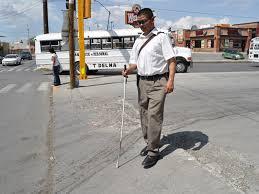 SOLUCIONES
Construir un dispositivo móvil.
Entrenar  perros para que mejore la movilidad de estas personas
concientizar a las personas
crear un dispositivo móvil con alfabeto braile con identificador de voz
Solución final
crear un dispositivo móvil que le ayude a las personas a movilizarse en la ciudad de una forma segura y fácil, sin riesgos de tener un accidente.
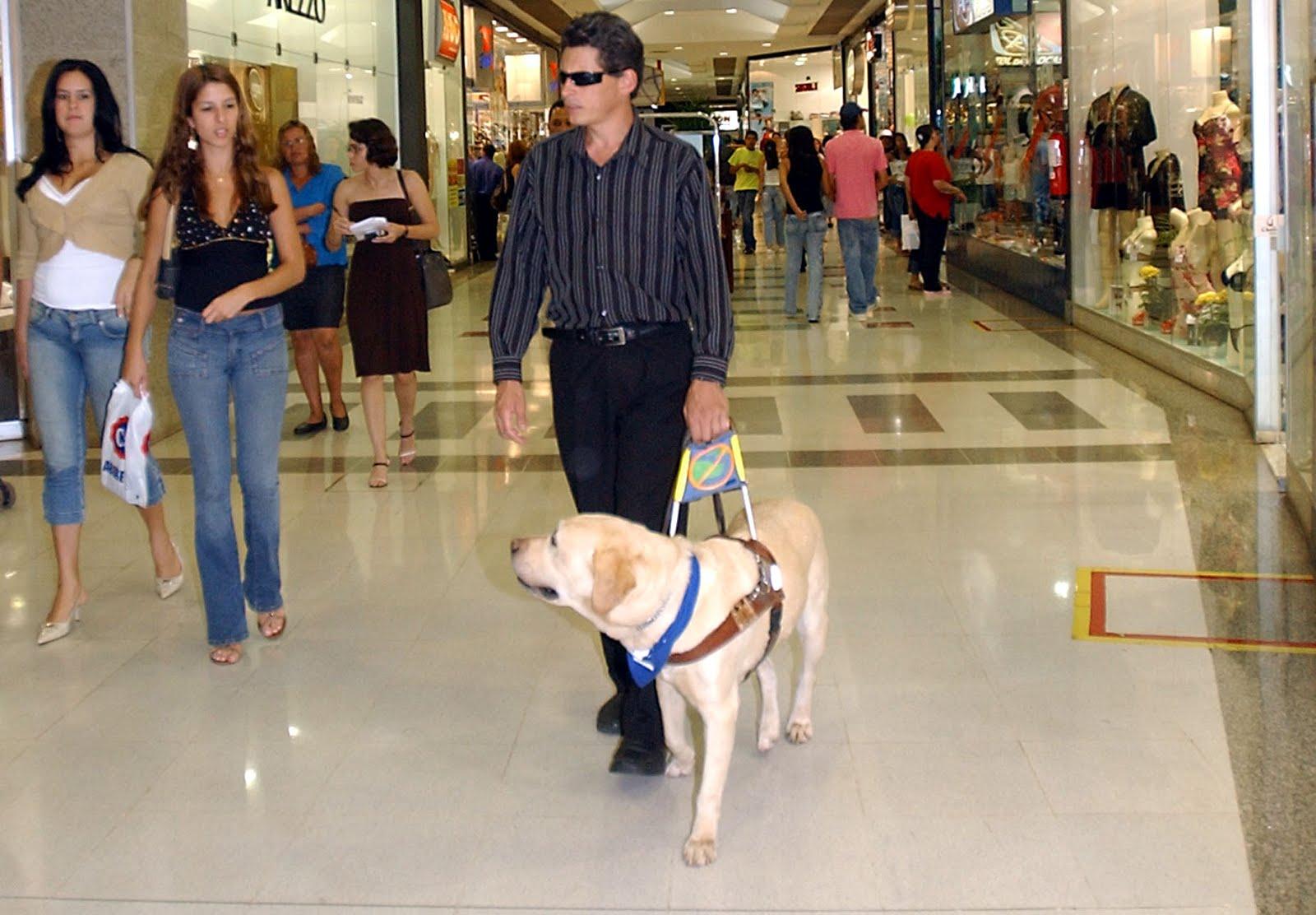 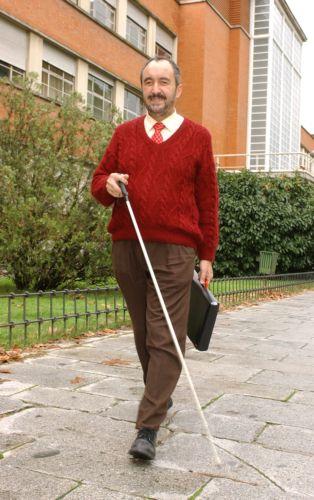 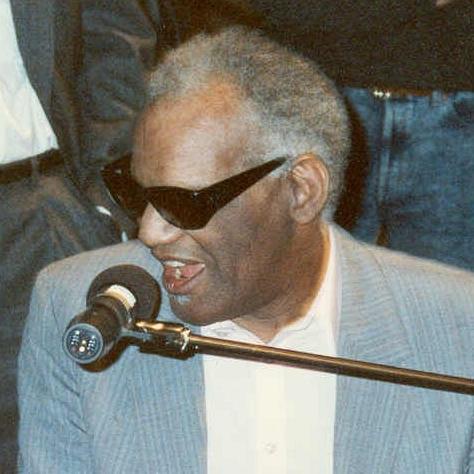 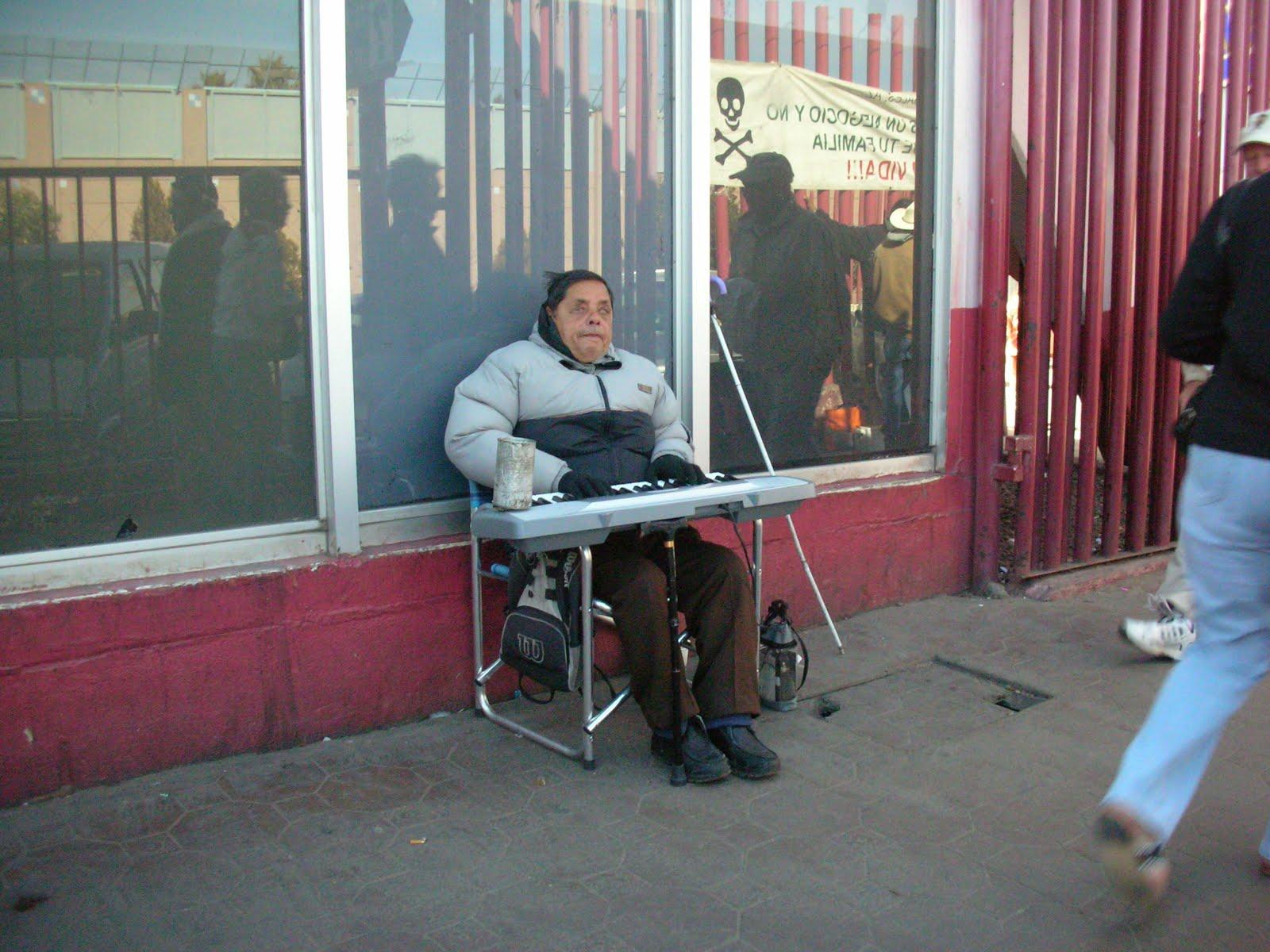 DISEÑO
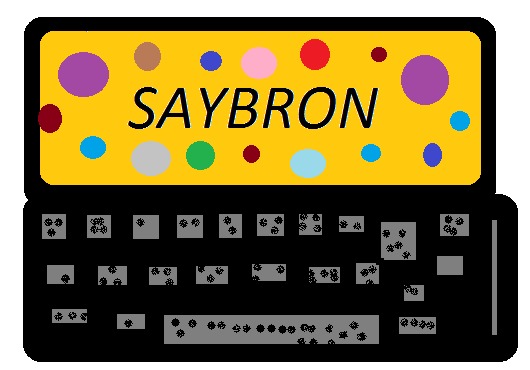 EXPLORAR
Este proyecto también fue creado en México por el investigador hindú Summit Dagar y por la gran empresa multinacional de comunicaciones y tecnologías NOKIA aunque jamás llevado a cabo en Colombia y pretendemos sacarlo adelante ayudando a personas con pocas capacidades visuales en nuestro país, así disminuir el riesgo de accidentes y muertes de estas personas.
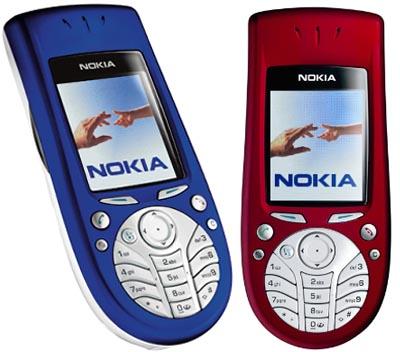 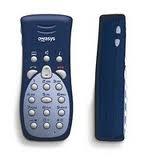 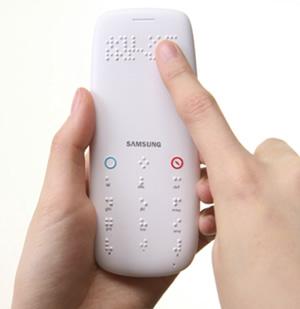 Planificación
El tiempo que se le empleará al proyecto será todo el que este necesite para al final sacar un producto que sirva y ayude a las personas con discapacidades visuales
costos
Cartón paja                         
vinilos
colbón
tinta mojada
divulgación
se lanzará el producto a un precio accesible para las personas con esta discapacidad que sean de bajos recursos, se divulgará a través de las redes sociales.